NE 97th Avenue Phase II
 Local Improvement District
Formation Hearing
April 17, 2019 – Agenda Item #323
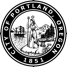 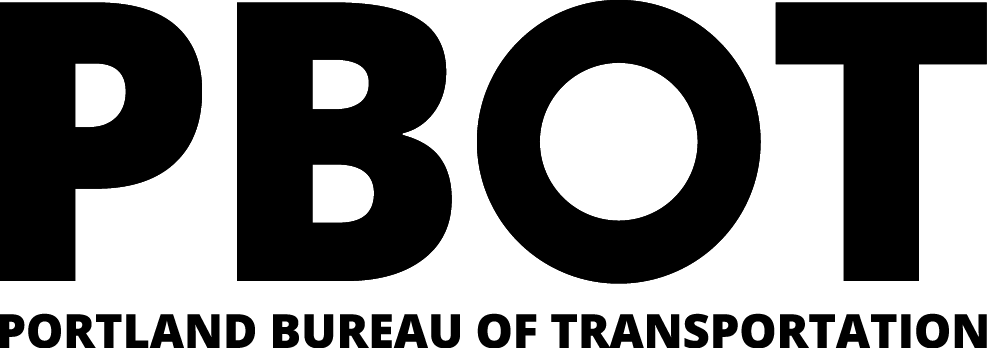 Staff presenting:  Andrew Aebi, Local Improvement District Administrator
Central Gateway Map & LID Map
Current I-205, 102nd, Burnside, Glisan “Superblock”
2
PORTLANDOREGON.GOV/TRANSPORTATION